Bewonerscontact avond Leefbaarheid
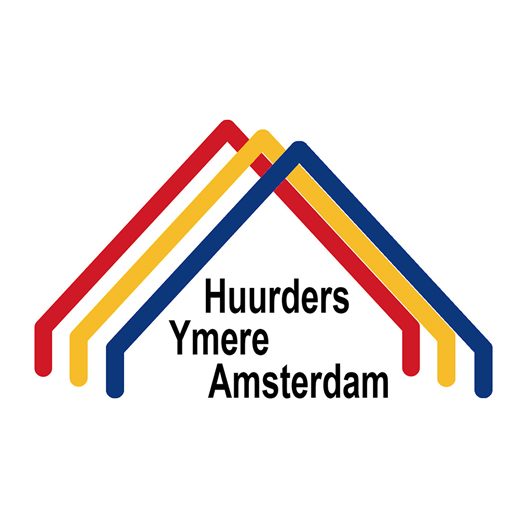 BCA Leefbaarheid 25 juni 2025
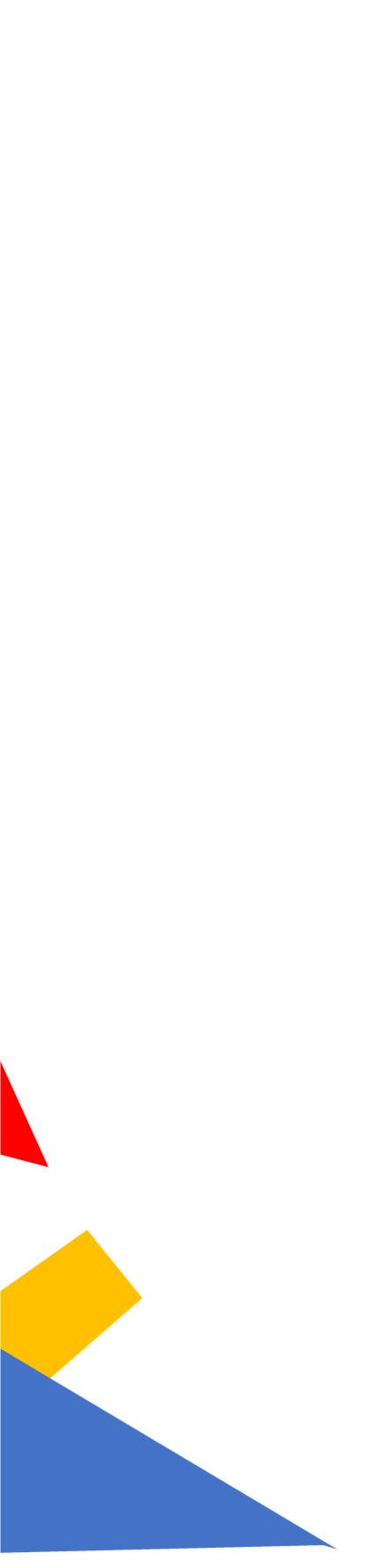 Programma
Welkomstwoord en opening	Peter Weppner			19.30
Introductie leefbaarheid	Bewonersraadpleging BC’S		19.40
Presentatie Ymere 		Dennis en Brian			19.55
Verduidelijkende vragen over leefbaarheid		
Pauze								20.40
Interactie met de zaal						20.55
Voorbeeld Leefbaarheid project Driemond	Nellie (fotopresentatie)
Zaalgesprek / vragen			BC Tuindorp Buiksloot
Afsluiting							21.30
Informeel hapje en een drankje					tot 22.00
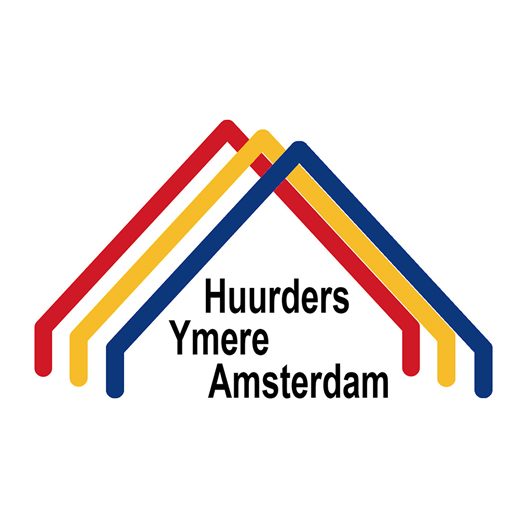 Uitslag raadpleging BC’S Leefbaarheid
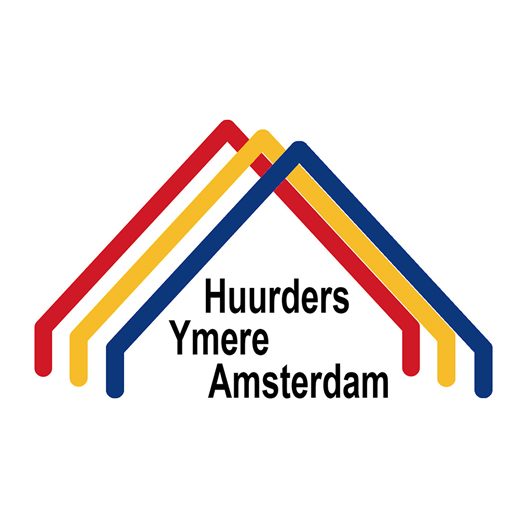 BCA Leefbaarheid 25 juni 2025
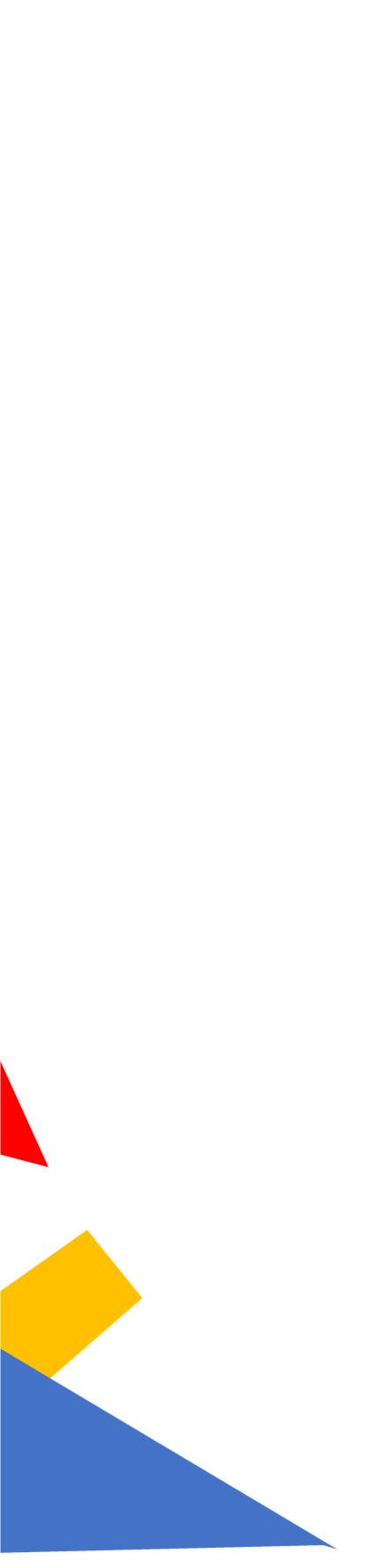 Algemeen
30 bewonerscommissies hebben de enquête ingevuld
Bijna alle BC’S zetten zich actief in voor Leefbaarheid 
93% wil graag samenwerken met Ymere aan een leefbare buurt, maar ook verbeter punten
63% van de BC’S voerde zelf initiatieven/ projecten uit
Oproep aan HYA: Laat de stem van de huurder nog sterker doorklinken bij Ymere en gemeente
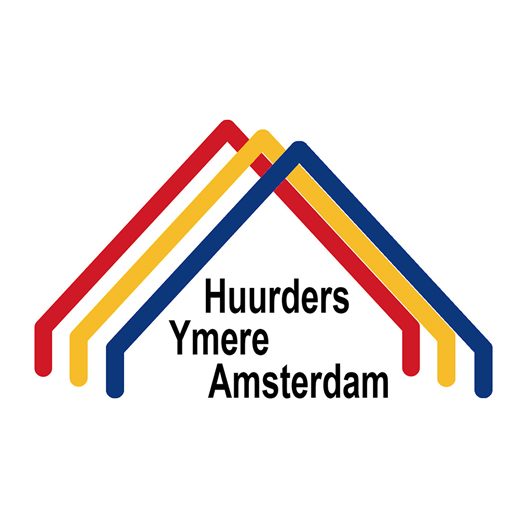 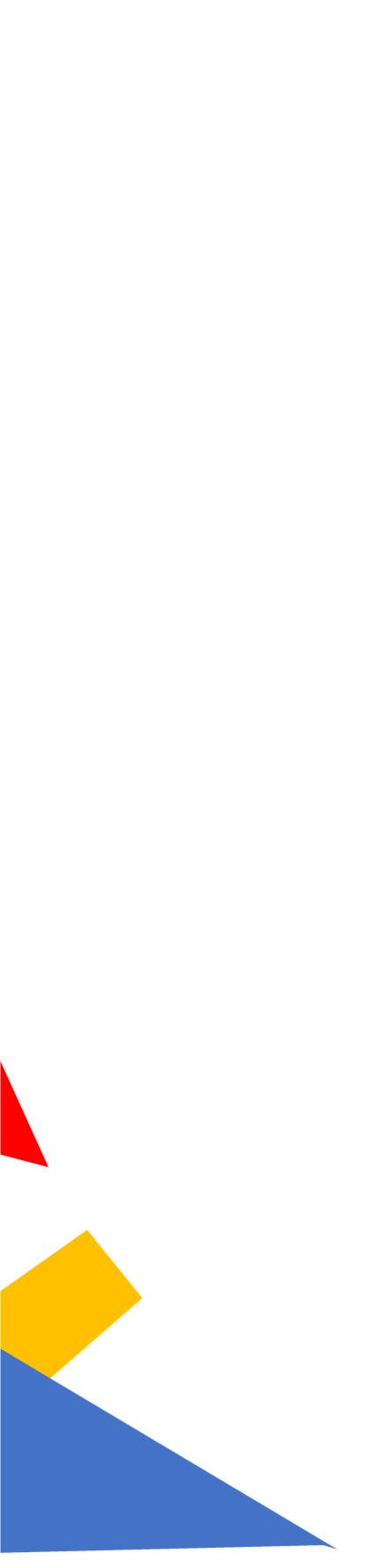 Wat doen bewonerscommissies in Leefbaarheid
Vergroening
Aanleg Sedumdaken, binnentuinen, geveltuinen, boomspiegels
Onderhoud
Schouwen, schoonmaakacties,  signaleren & melden
Veiligheid
Aanpak geluidsoverlast, verlichting contact wijkagent
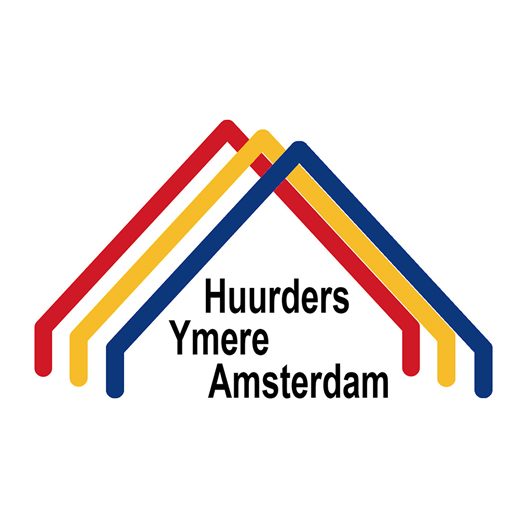 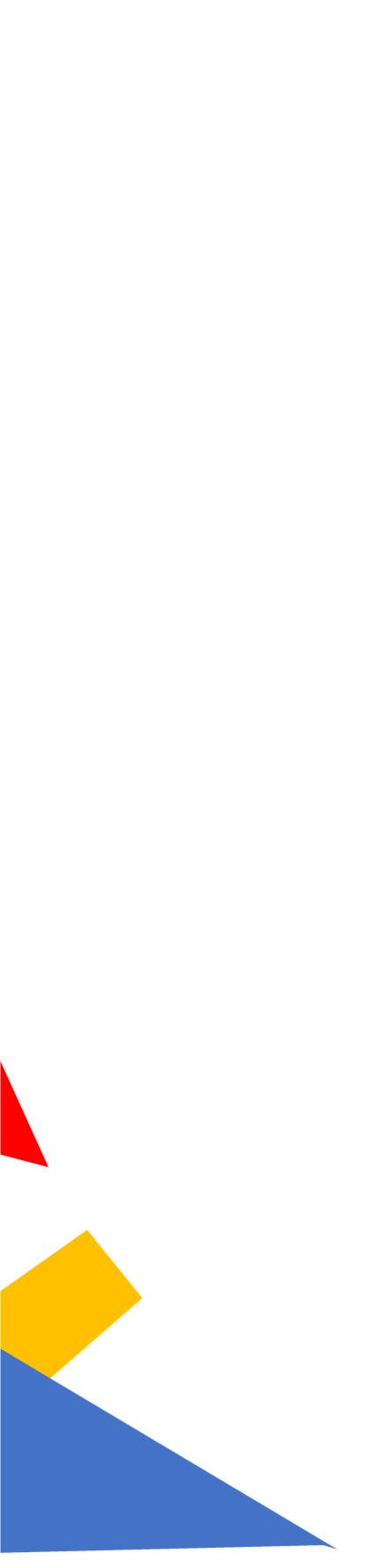 Wat doen bewonerscommissies in Leefbaarheid
Sociale activiteiten
Burendagen, buurtborrel, welkom heten, hulp aan bewoners
Communicatie
Buurtappsoverleg, meldingen bij Ymere en gemeente
Klimaat en duurzaamheid
Klimaaradaptatie, energie-initiatieven, circulariteit
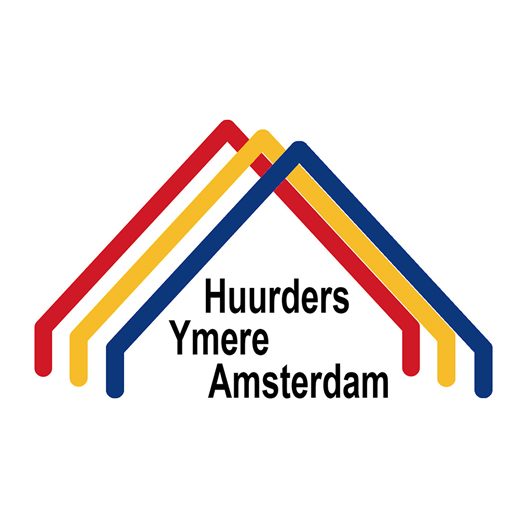 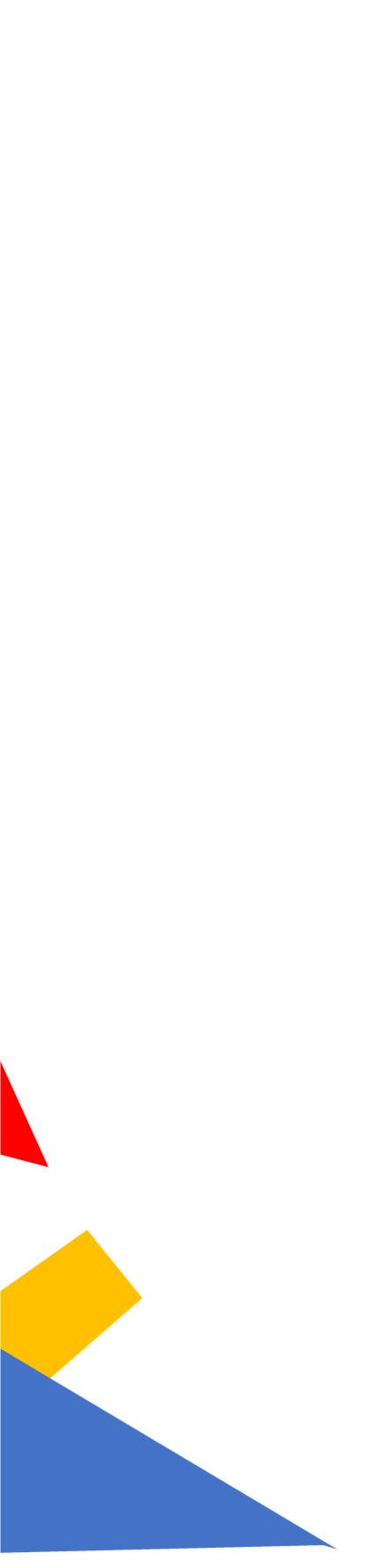 Samenwerking met Ymere
28 van de 30 BC’S willen samenwerken met Ymere aan de leefbaarheid in de buurt
Maar; de samenwerking wordt ook als moeizaam ervaren
	communicatie en terugkoppeling
	afhoudende houding
	geen gelijkwaardigheid
Er zijn ook positieve ervaringen in de samenwerking met Ymere waar 
    projecten samen zijn uitgevoerd
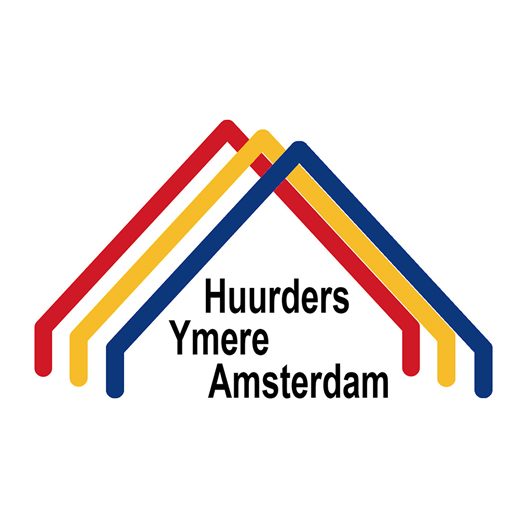 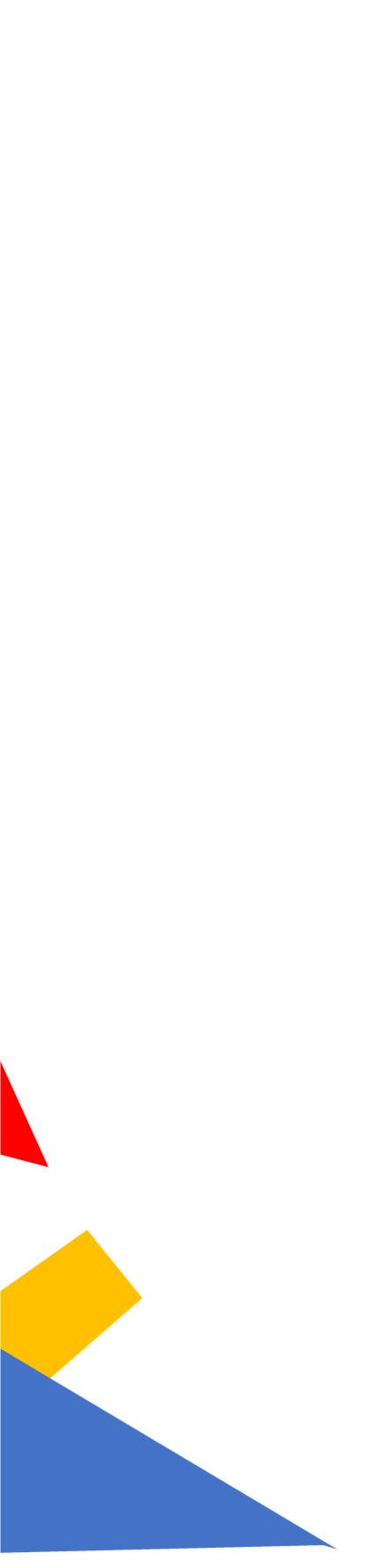 Verwachtingen naar Ymere
Aanpak overlast i.p.v. alleen Beter Buren
Onderhoud aan gemeenschappelijke ruimten in en om de woningen/complex
Betere communicatie en opvolging meldingen
Actieve samenwerking met BC’S en wijkpartijen
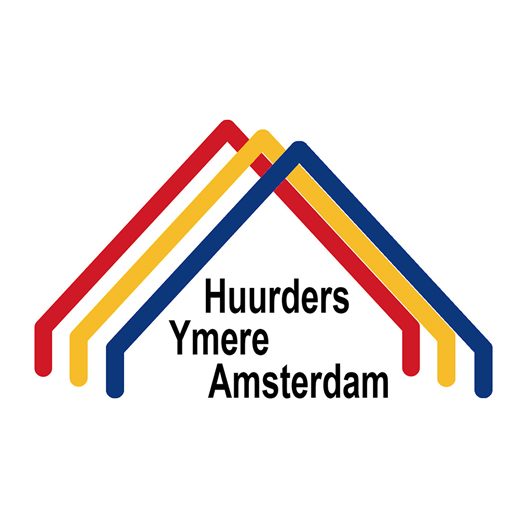 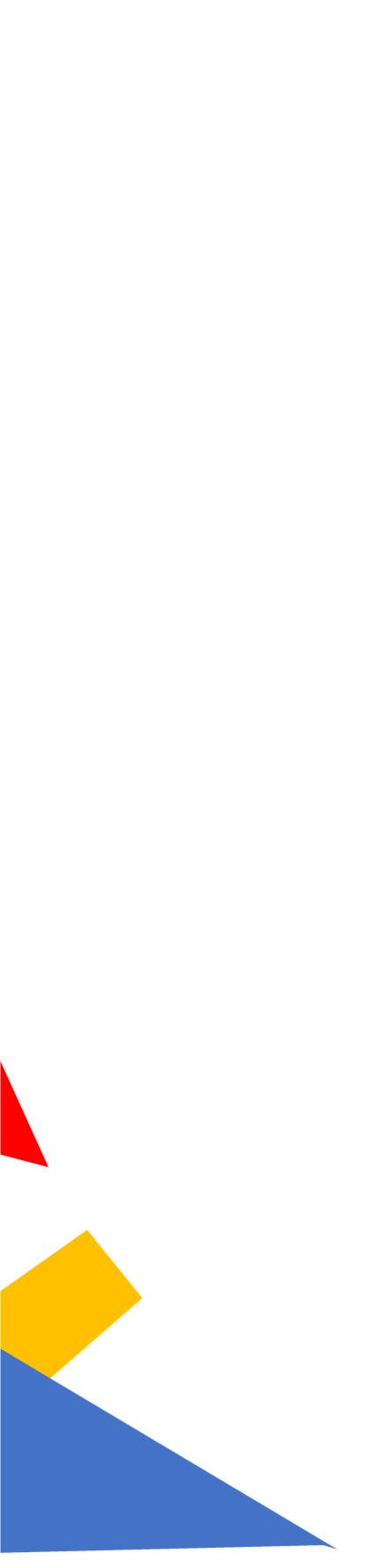 Wat willen BC’S zelf verbeteren?
Betere betrokkenheid van medebewoners
Zelfbeheer van groen en/of schoonmaak
Meer sociale projecten
Overlegstructuren verbeteren met bijvoorbeeld gebiedsbeheer
Meer initiatieven op energie en klimaatmaatregelen
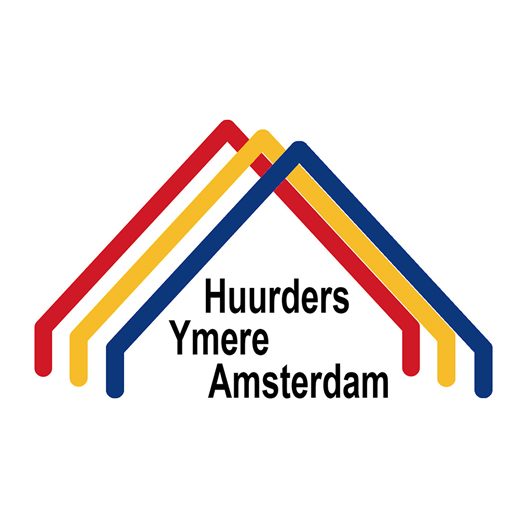 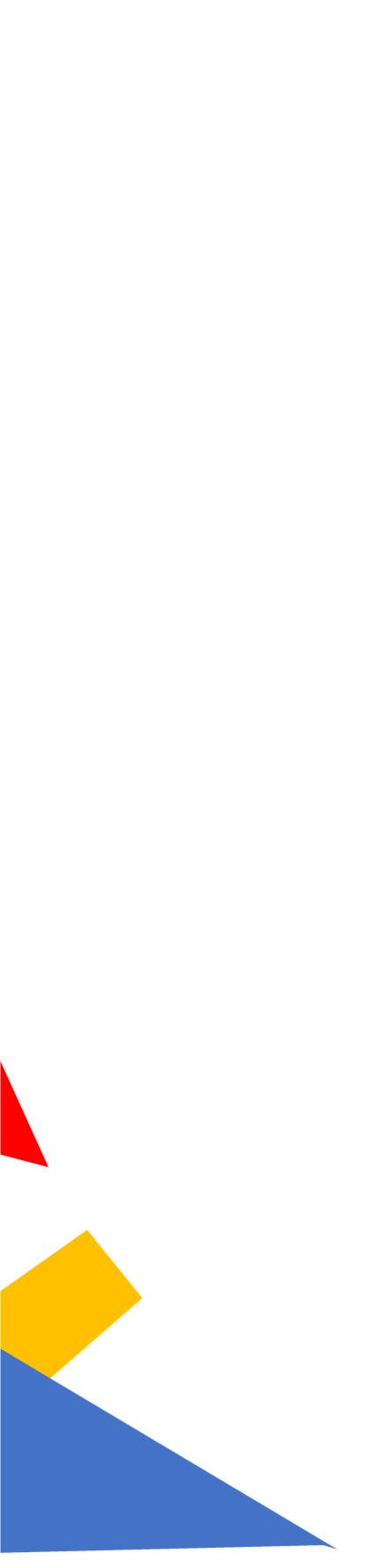 Aanbevelingen aan Ymere en HYA
Ymere en HYA: Kijk naar de knelpunten die naar voren komen in dit rapport en ga actief het gesprek erover aan met elkaar en met BC’s.
Ymere en HYA: Maak zichtbaar wat er dankzij bewoners al gebeurt op het gebied van leefbaarheid.
Ymere: Ondersteun bewonerscommissies in hun initiatieven, met kleine budgetten, advies en materialen. 
Ymere: Pak samen met BC’s knelpunten in communicatie en het gebrek in opvolging van meldingen aan.
Ymere: Initieer de ontwikkeling van een buurtgerichte aanpak waarbij Ymere, gemeente en bewoners samenwerken.
Ymere en BC’S: ga structureel met elkaar in overleg over leefbaarheid en behandel de huurders als gelijkwaardige gesprekspartners. Neem elk voor- en najaarsoverleg ruim de tijd voor dit agendapunt.
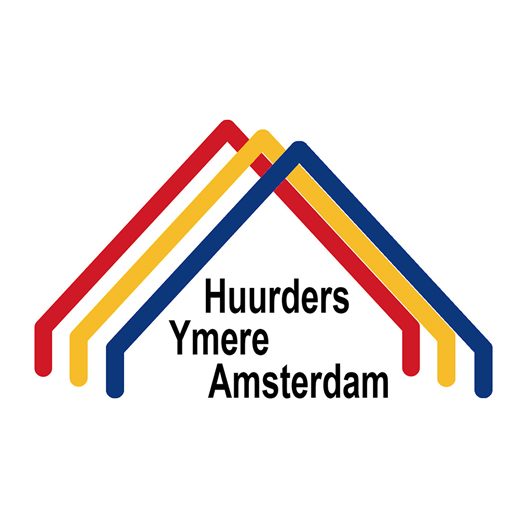 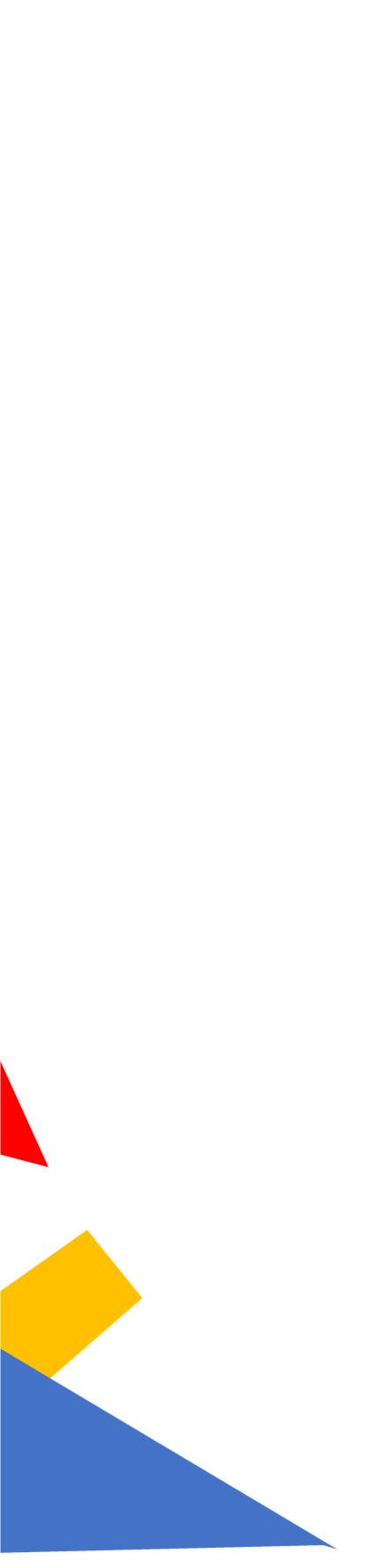 En dan nu het onderdeel Ymere
Wat doet Ymere aan Leefbaarheid?
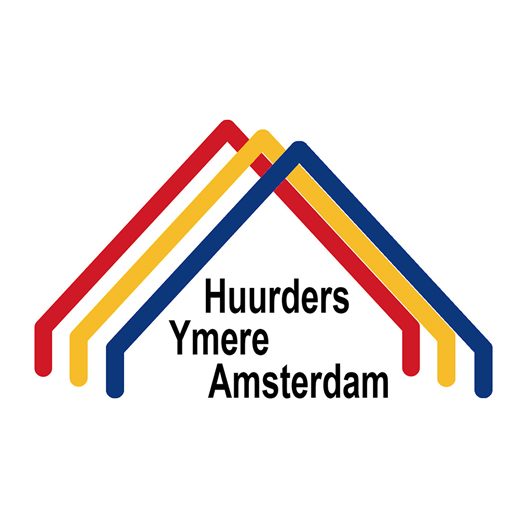